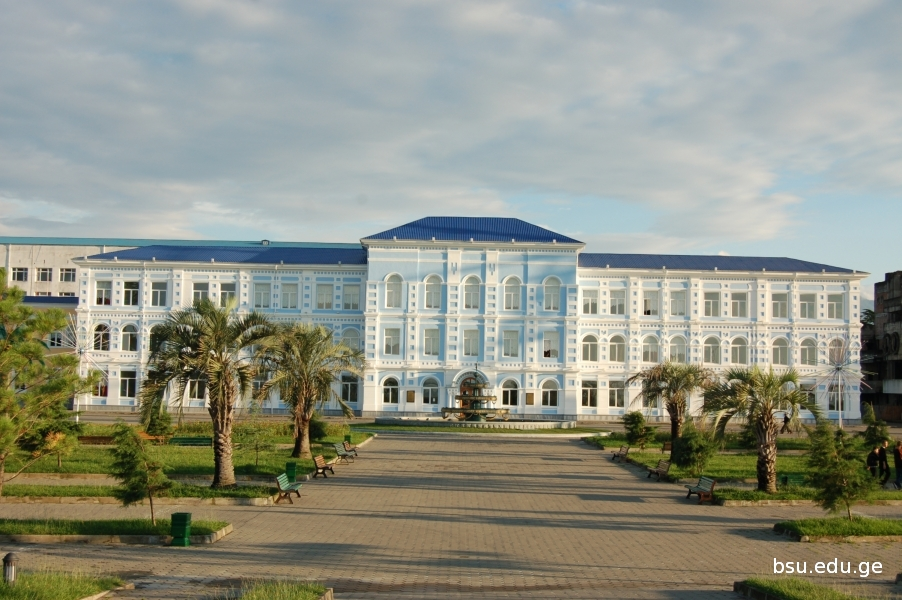 პრპროფესორი შორენა მახაჭაძებათუმი - 2022
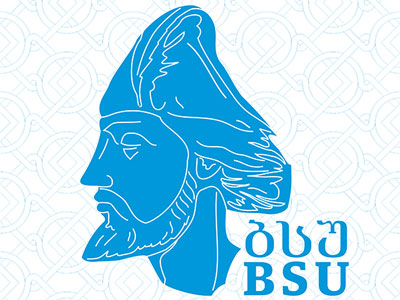 “Nonfiction” ჟანრის თავისებურებანი ნიაზ ზოსიძის პროზის მიხედვით
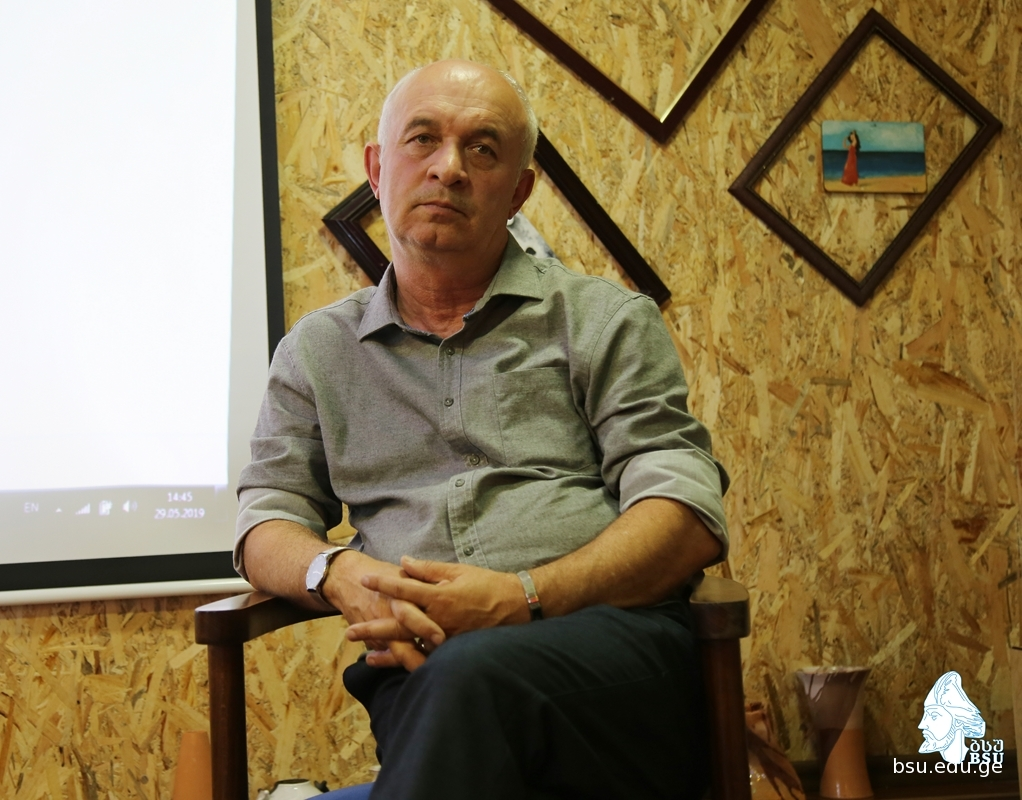 „ქართულად არ ილაპარაკებ, რაის გურჯი ხარ?“                                                                      ჩვენებური ნენე
საანალიზო კრებულები
„ნეტაი ადრე მოსულიყავით“ – 2018;
	„გომარჯოს ფერეიდანს“ – 2019; 
	„ახლა სიკვდილი არ შეიძლება“ – 2020;
	„ცრემლს ნუ გამატან“ - 2020.
რას ნიშნავს “Nonfiction”?
ეს არის მწერლობის ფართო ჟანრი, რომელიც მოიცავს ყველა წიგნს, რომელიც არ არის დაფუძნებული გამოგონილ თხრობაზე, ესაა შემოქმედებითი არამხატვრული ლიტერატურის ფორმა (მალკოლმ გლადველი).
ესაა „მხატვრულ-დოკუმენტური“ პროზა.
მსგავსი ტექსტები მნიშვნელოვანია, რადგან ადამიანების (წინაპართა თუ თანამედროვეთა)  ინდივიდუალური ბედის თავისებურებების ჩვენებით ისინი ააქტიურებენ საზოგადოების კოლექტიურ მახსოვრობას, ამრავალფეროვნებენ და ინტენსიურს ხდიან მის დამოკიდებულებას წარსულთან,
ხელს უწყობენ თანამედროვეობის ყველაზე საჭირბოროტო ჰუმანიტარული პრობლემების სამზეოზე გამოტანასა და მათი გადაჭრის გზების ძიებას.
“Nonfiction” ჟანრის ხერხემალი ჯერ კიდევ არ გამაგრებულა, ის ჩამოყალიბების პროცესშია და, შესაბამისად, უამრავ ახალ-ახალ ფორმას და ჟანრობრივ სახესხვაობას გვთავაზობს. 
ამ ჟანრში მთავარია ფაქტის, ამბის მიმართ ავტორის სუბიექტურ-ემოციური დამოკიდებულება,
მისეული აღქმა, ხედვა, განწყობა, ის გრძნობები, რომლებ საც რეალურად მომხდარი მოვლენა იწვევს/აღძრავს მასში. -- ფაქტის ობიექტურობა პლუს ხაზგასმული სუბიექტური პოზიცია ავტორისა, მისი ემოციური დამოკიდებულება მოვლენებისა თუ კონკრეტული პირების მიმართ. -- ავტორის განსაკუთრებული ყურადღება დეტალებისად მი და სხვადასხვა პირის პორტრეტების შექმნის ხელოვნება. -- „დროში მოგზაურობა“, დროის სამი განზომილების ერთიანობის განცდა, ამბების  ერთმანეთზე „წაფენის“ კინემატოგრაფიულუი ხერხი.
- - შიგაჟანრული ეკლექტიზმი: ავტორისეულმა თხრობამ შეიძლება ჩანახატის, მინიატურის, ნოველის  ფორმა მიიღოს, რომელთანაც მშვიდობიანად თანაარსებობს მეცნიერთა მიერ მოწოდებული ცნობები, ისტორიკოსთა ჩანაწერები, დოკუმენტური თუ მდიდარი ეთნოგრაფიულ-ფოლკლორული მასალა.- -  ავტორის განსაკუთრებული ყურადღება დეტალებისა დმი და სხვადასხვა პირების პორტრეტების შექმნის ხელოვნება. - -  ამბების ერთმანეთზე „წაფენის“ კინემატოგრაფიული ხერხი.
გმადლობთ                                                                                                 ყურადღებისათვის!
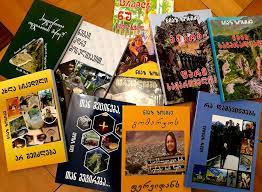